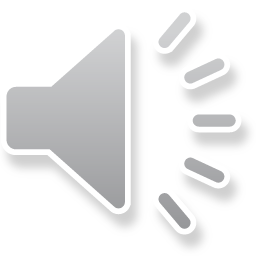 Uji hipotesis untuk data yang normal namun tidak homogen
Uji dua sampel independen dengan kriteria SAMPEL berdistribusi normal namun tidak homogen
Menguji hipotesis dua sampel independen adalah menguji kemampuan generalisasi rata-rata dua sampel yang bebas atau tidak berkorelasi. Pada pertemuan sebelumnya kita sudah membahas terkait uji hipotesis satu rataan menggunakan uji z (jika simpangan baku populasi diketahui) dan uji t (jika simpangan baku sampel diketahui). Uji z dan uji t tersebut dapat dilakukan jika data memenuhi kriteria berdistribusi normal (diuji menggunakan rumus uji liliefors atau uji chi kuadrat) dan homogen (dapat diuji dengan uji F dan Bartlett). Nah, bagaimana jika dapat sudah berdistribusi normal namun tidak homogen. Maka kita dapat menggunakan rumus  lain yaitu uji t’ (walpole) atau menurut Sugiyono uji t separated varians atau polled varians.
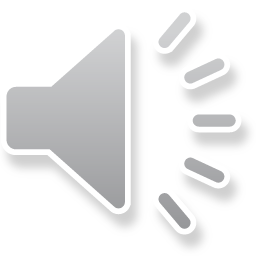 2
Uji hipotesis pada dua sampel independen dengan kriteria normal namun tidak homogen
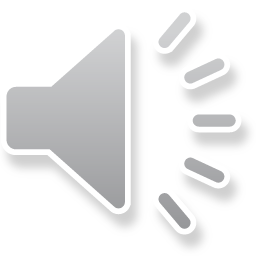 3
Uji hipotesis pada dua sampel independen dengan kriteria normal namun tidak homogen
4
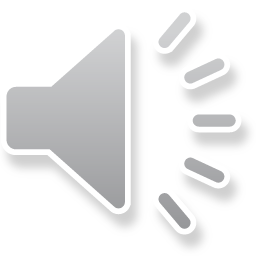 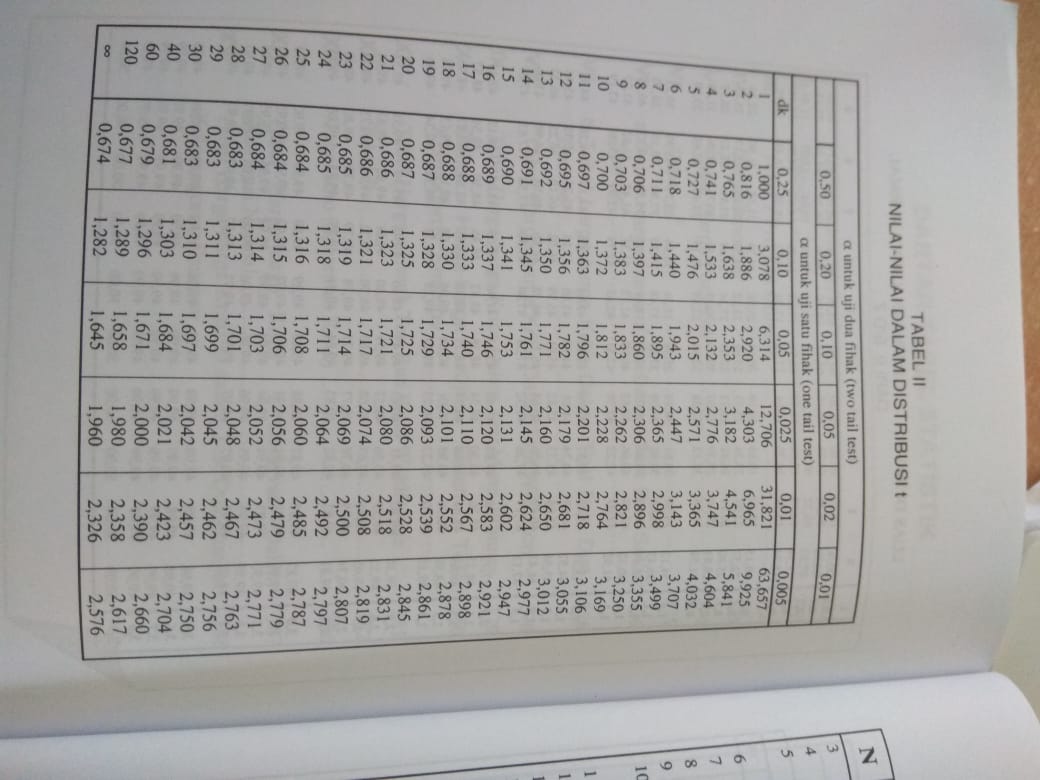 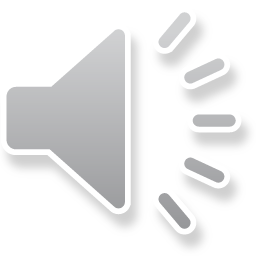 5
Uji hipotesis pada dua sampel independen dengan kriteria normal namun tidak homogen
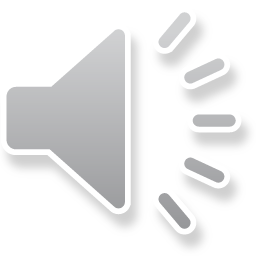 6
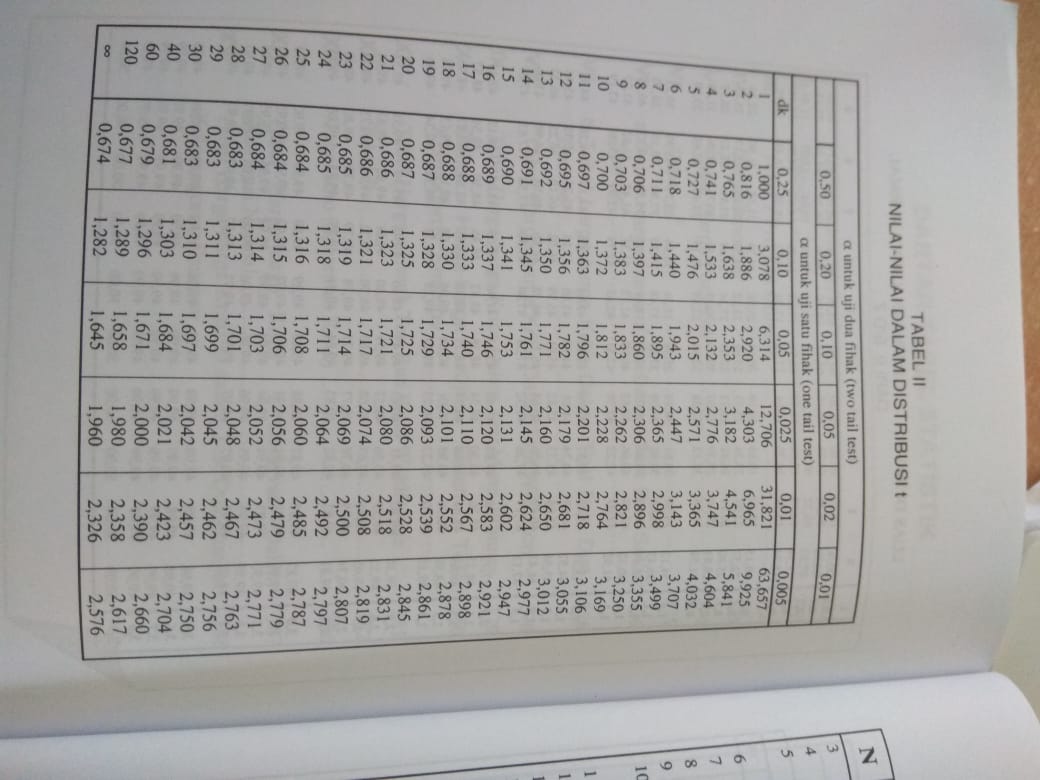 7
LANGKAH-LANGKAH UJI HIPOTESIS
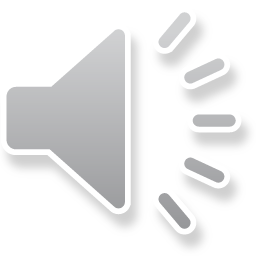 8
Contoh
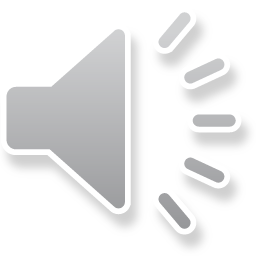 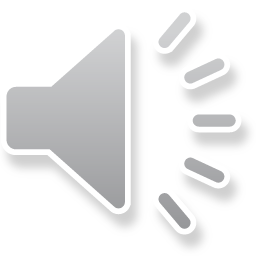 9
LANGKAH-LANGKAH UJI HIPOTESIS
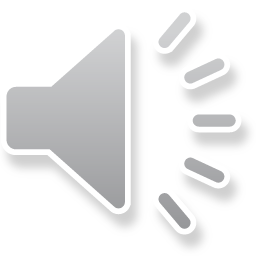 10
LANGKAH-LANGKAH UJI HIPOTESIS
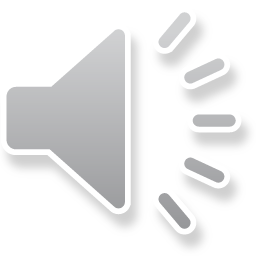 11
Uji MENYANGKUT DUA RATAAN dengan kriteria SAMPEL DARI DUA POPULASI normal namun tidak homogen
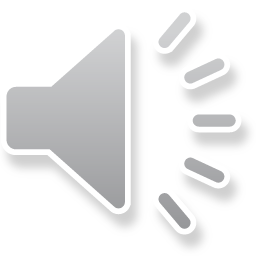 12
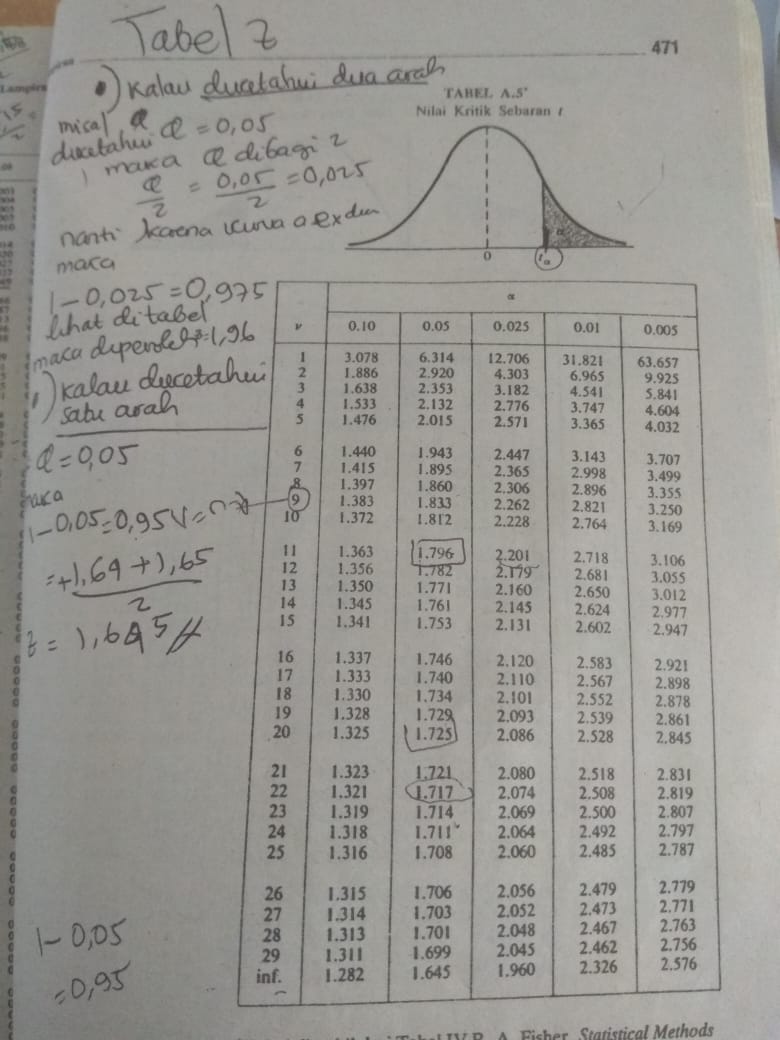 13
Contoh
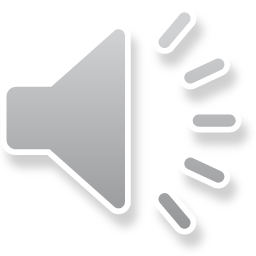 14
LANGKAH-LANGKAH UJI HIPOTESIS
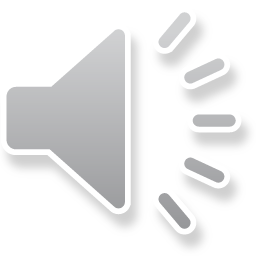 15
LANGKAH-LANGKAH UJI HIPOTESIS
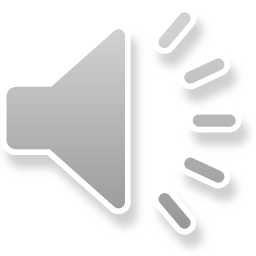 16